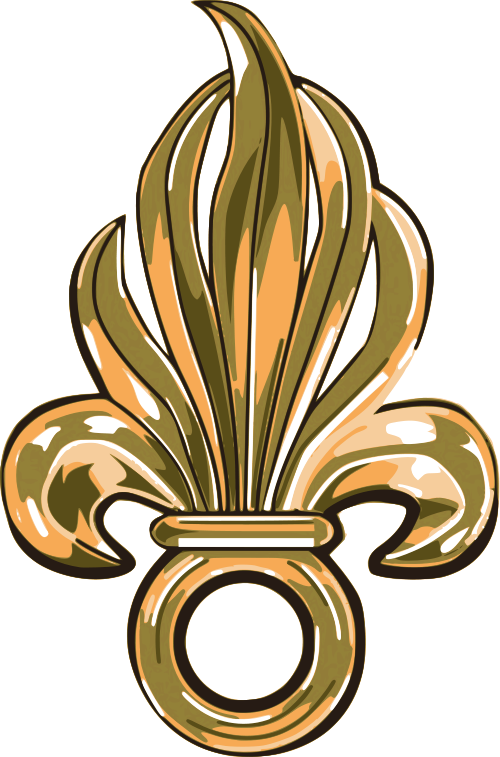 Beau Travail: Sound and Cinema
Noise, Music, and Galoup
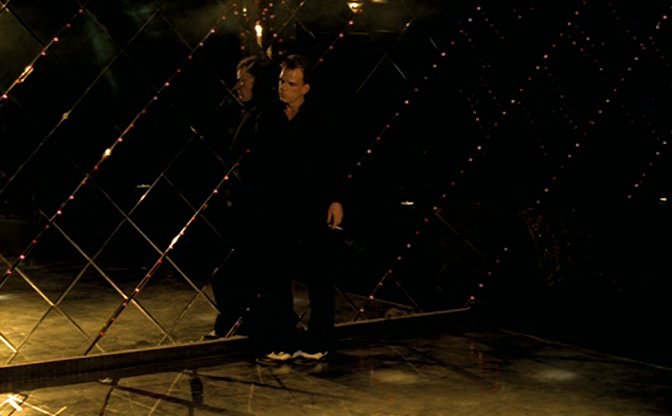 Sound and image are used to show Galoup’s inability to cope with his expulsion from the French Foreign Legion; his loss of identity leading to his suicide, or apparent suicide.  Through voice-over, rhythm (sound-image coordination), and ambiguous diegetic sound, this inner turmoil is made clear.
Clip
Main clip (4:42)
“synchronization of senses”
Noise- bed making, birds chirping

Music- “rhythm of the night”

Rhythm- coordination of sound with image
Voice over- “Serve the Good Cause and Die”
Looking closer
Segment 1 – voiceover/fade in of music:
Galoup’s final voice-over is represented on his chest (tattoo)
Possible significance of coordinating the fade-in of the music with his visible pulse: emphasizes internal/personal aspect of the music, especially if we assume he kills himself.
Functions of noise
For this clip, “noise” precipitates music and dance, adding emphasis and replacing a gunshot with music
Sounds of bed-making, birds chirping, like the ocean and desert noise used in other scenes, preclude particular music, or significant sound (the split-second helicopter explosion for example).  For this scene, our expectations of “gun” and fatalistic voice-over are upset by music and the dancing that follows.
Connections to rest of film
Discipline and rhythm- Galoup’s dance
Expectation and possible disunity- “death” represented by ecstatic expressive dance(closely choreographed to follow the music, but in such a way to absolutely contrast the discipline of the various training/exercise scenes throughout the film)
Beau Travail, roughly translated, is “good/nice work” (roughly).  For Galoup, death is the fulfillment of his devotion to the Legion.  “The perfect legionnaire”